Фінансування малого та середнього бізнесу лізинговими компаніями
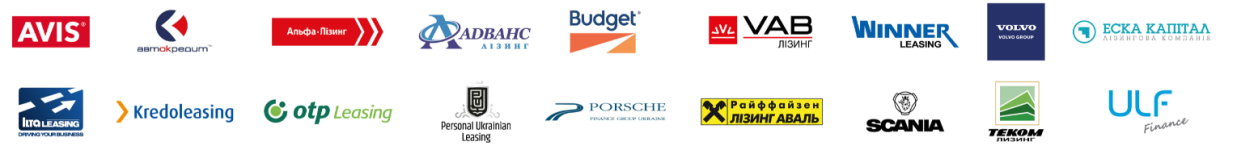 ПРЕЗЕНТАЦІЯ НА ТЕМУ: «Фінансовий та оперативний лізинг: поняття та основні характеристики. Розрахунок лізингових платежів. Лізинг та кредит: ключові відмінності.»
Фінансування малого та середнього бізнесу лізинговими компаніями
‹#›
Поняття та характеристики лізингу
Лізинг -   це   вид цивільно-правових відносин,  що виникають із договору лізингу.

За  договором лізингу лізингодавець зобов'язується набути у  власність  річ  у постачальника  відповідно  до  встановлених  лізингоодержувачем специфікацій   та   умов   і   передати    її    у    користування лізингоодержувачу  на  визначений  строк  не  менше 1 року за встановлену плату (лізингові платежі).
Фінансування малого та середнього бізнесу лізинговими компаніями
‹#›
Законодавче регулювання лізингу в Україні
ЗУ «Про фінансовий лізинг»
ЦКУ
ПКУ
ГКУ
Фінансування малого та середнього бізнесу лізинговими компаніями
‹#›
Лізинг
Поняття та характеристики лізингу
Оперативний
Фінансовий
Передача ОЛ в лізинг є об'єктом оподаткування ПДВ;

Передача ОЛ у лізинг для цілей оподаткування податком на прибуток прирівнюється до його продажу;

платіж складається з компенсації частини вартості автомобіля, процентів та комісії. ПДВ з повної вартості в момент передачі потрапляє до ПК. Проценти та комісії не є об'єктом оподаткування ПДВ;

право власності на автомобіль може перейти до лізингоодержувача одночасно зі сплатою останнього лізингового платежу (якщо це передбачено договором)
Передача ОЛ в лізинг не є об'єктом оподаткування ПДВ;

Передача ОЛ в лізинг не змінює податкових зобов'язань з податку на прибуток орендодавця та орендаря;

100% лізингових платежів можна відносити до складу податкових витрат, а ПДВ за ними — до ПК;

Після закінчення строку договору автомобіль повертається лізингодавцю
Фінансування малого та середнього бізнесу лізинговими компаніями
‹#›
Лізинг
Поняття та характеристики лізингу
Сублізинг
Зворотний лізинг
особливий вид відносин, що виникають у зв'язку з переуступкою прав користування предметом лізингу третій особі, та оформляється договором сублізингу.

Особа, що здійснює сублізинг, приймає предмет лізингу в лізингодавця за договором лізингу і передає його в тимчасове користування  лізингоодержувачу за договором сублізингу. Згідно з чинним законодавством переуступка лізингоодержувачем третій особі своїх зобов'язань щодо виплати їй лізингових платежів не допускається.
це договір лізингу, який передбачає набуття лізингодавцем майна у власника і передачу цього майна йому у лізинг.
Фінансування малого та середнього бізнесу лізинговими компаніями
‹#›
Об’єкт лізингу
Предметом договору лізингу можуть бути виключно об'єкти основних фондів
Нерухоме майно
Рухоме майно
Не  можуть бути предметом лізингу земельні ділянки та інші природні  об'єкти,  єдині  майнові  комплекси  підприємств  та  їх відокремлені структурні підрозділи (філії, цехи, дільниці)
Фінансування малого та середнього бізнесу лізинговими компаніями
‹#›
Лізингодавець - юридична особа,  яка передає право  володіння та користування предметом лізингу лізингоодержувачу
Суб'єкти лізингу
Лізингоодержувач - фізична або  юридична  особа,  яка отримує право   володіння   та   користування   предметом   лізингу    від лізингодавця
Продавець (постачальник) - фізична або юридична особа, в якої лізингодавець набуває  річ,  що  в  наступному  буде  передана  як предмет лізингу лізингоодержувачу
Фінансування малого та середнього бізнесу лізинговими компаніями
‹#›
Розрахунок лізингових платежів
Графіки погашення лізингових платежів
Рівними частинами
Ануїтетний
Сезонний
Фінансування малого та середнього бізнесу лізинговими компаніями
‹#›
Приклад розрахунку графіку платежів рівними частинами
Фінансування малого та середнього бізнесу лізинговими компаніями
‹#›
Приклад розрахунку сезонного графіку
Фінансування малого та середнього бізнесу лізинговими компаніями
‹#›
Приклад розрахунку ануїтетного графіку платежів
Фінансування малого та середнього бізнесу лізинговими компаніями
‹#›
Лізинг як і кредит - це можливість здійснити  модернізацію ОФ бех значних власних капіталовкладень.
Лізинг та кредит_ключові відмінності
Лізинг має нижчі вимоги до застави. ОЛ виступає заставою
Лізингові платежі відносяться на собівартість продукції в повному обсязі, що знижує оподатковуваний прибуток.
Супутні витрати включаються в суму фінансування (страхування, офіційні платежі тощо)
Реєстрація ОЛ здійснюється силами лізингової компанії
Швидкість  оформлення лізингу в порівнянні з кредитом
Фінансування малого та середнього бізнесу лізинговими компаніями
‹#›
Дякую за увагу!
Фінансування малого та середнього бізнесу лізинговими компаніями
‹#›